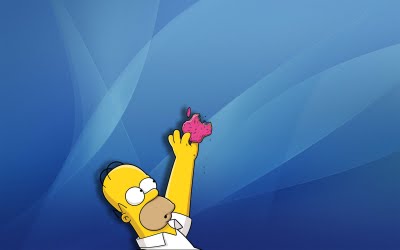 Passive voice (trpnik)
Active voice (tvornik)
Ko osebek nekaj dela, uporabimo tvornik (ACTIVE)



E.g.: People sell good luck flowers.
Glagol v tvorniku (lahko v različnih časih)
osebek (vršilec -doer)
Predmet (ˮprejemnik“ - receiver)
Passive voice (trpnik)
Uporablja se, ko je dejanje pomembnejše od vršilca (kdo/kaj je to naredil).
Vršilec dejanja je na mestu predmeta, pred njim stoji by. Lahko ga tudi izpustimo.


E.g.: Good luck flowers are sold by people.
Glagol v trpniku
(lahko je v razl.časih)
osebek ( receiver)
Predmet (Doer)
Oblika:
Osebek + glagol biti v ustreznem času + Past Participle/-ed
                                                                                                        (3. oblika)
Tvornik (Active) in trpnik (Passive)
Practice
People eat moon cakes at Mid-Autumn Festival.
Moon cakes are eaten (by people) at Mid-Autumn festival.
People swept graves with brooms at Ching Ming Festival.
Graves were swept with brooms (by people) at Ching Ming Festival.
People will light lanterns at Mid-Autumn Festivals.
Lanterns will be lit (by people) at Mid-Autumn Festivals.
GAME TIME!
People swept graves.Graves __________________.
were swept
Are swept
Is swept
Sweep
Were swept
People will buy some flowers.Some flowers ______________.
will be bought
Is bought
Will be bought
Are bought
Buyed
Miss Lee paints a picture.A picture ___________ by Miss Lee.
is painted
Painted
Are painted
Paint
Is painted
The brother made a cake.A cake ___________ by the brother.
was made
maked
Is made
was made
Is make
John buys some new clothes.	Some new clothes _________  by John
are bought
bought
Is bought
Are bought
Be bought
The family clean the house.The house __________________.
Is cleaned by the family
Mr. Chan places some flowersSome flowers __________________.
are placed by Mr. Chan
Sally throws the old things.The old things ___________________.
are thrown by Sally
Peter draws a car___________________________.
A car is drawn by Peter
Mr. and Mrs. Wu bake a cake	___________________________.
A cake is baked by Mr. and Mrs. Wu